Конкурс инновационных площадок
«Путь к успеху»
Конкурсные материалы
ООП НОО 
Аналитическая записка о результатах реализации ООП НОО или внедрении инновационной практики 
Видеоролик о реализации ООП НОО или внедрении инновационной практики
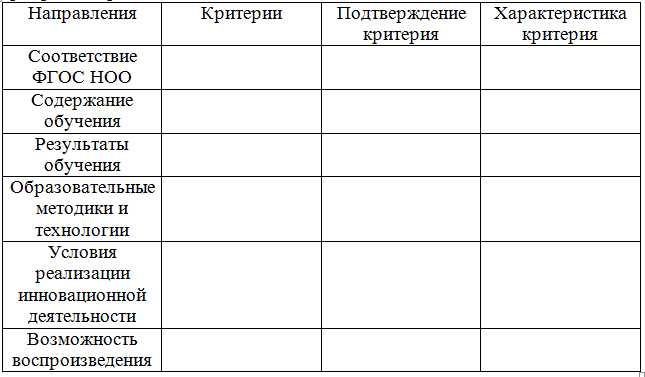 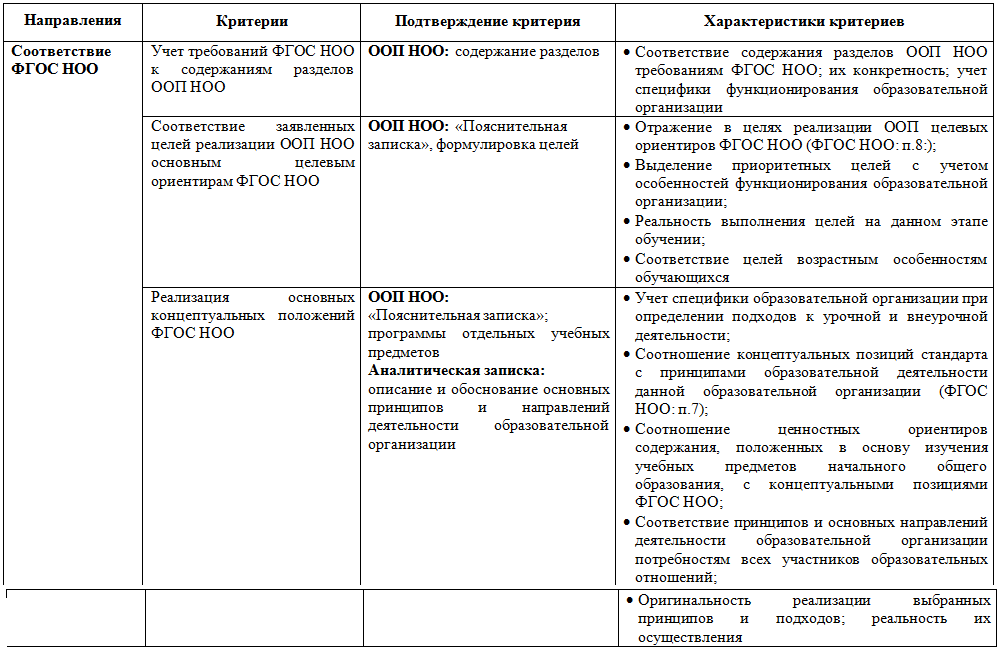 [Speaker Notes: Номинация «Лучшая основная образовательная программа НОО»]
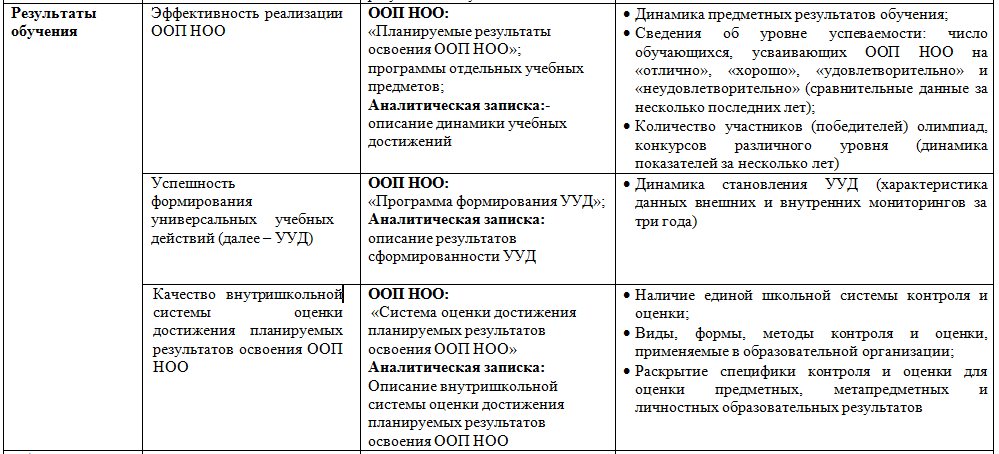 [Speaker Notes: Номинация «Лучшая основная образовательная программа НОО»]
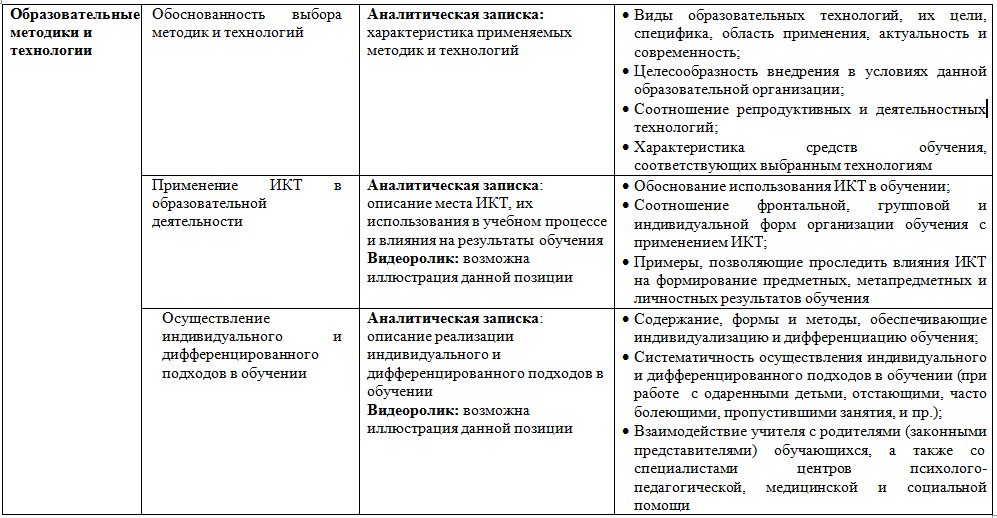 [Speaker Notes: Номинация «Лучшая основная образовательная программа НОО»]
Определение победителей по каждой номинации
Сумма баллов
Сертификаты финалистов конкурса
Дипломы лауреатов.
Публикации материалов в электронном сборнике и на сайте rusakademedu.ru